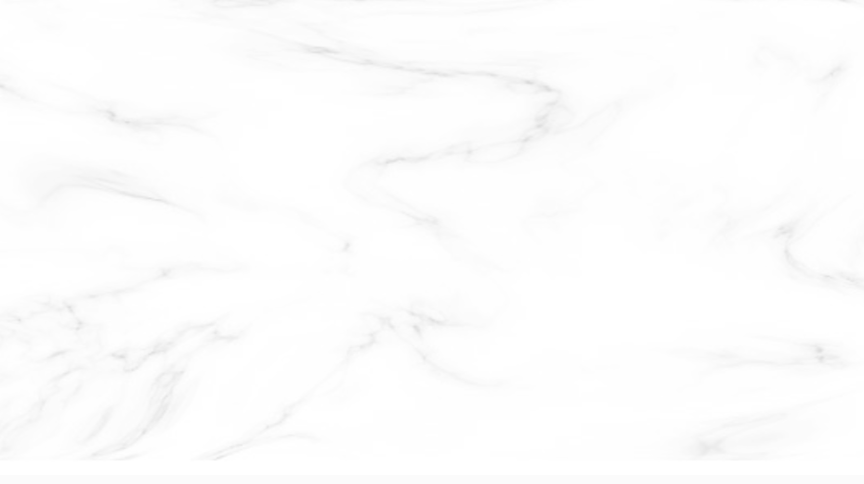 LOGO
The best business
POWERPOINT TEMPLATE
Life isn't about waiting for the storm to pass. it's about learning to dance Life isn't it's about learning to dance in the rain.
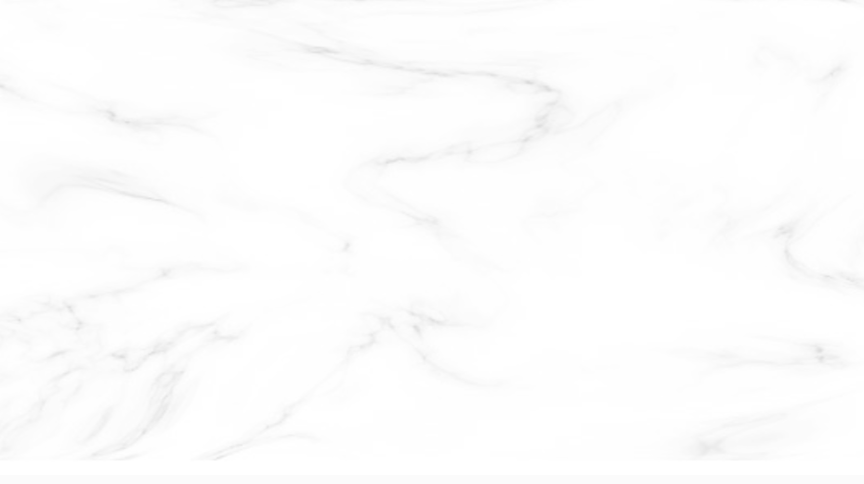 CONTENT
INPUT  TITLE
Part 01
Life isn't about waiting for the storm to pass. it's about learning to dance
INPUT  TITLE
Part 02
INPUT  TITLE
Part 03
INPUT  TITLE
Part 04
A.
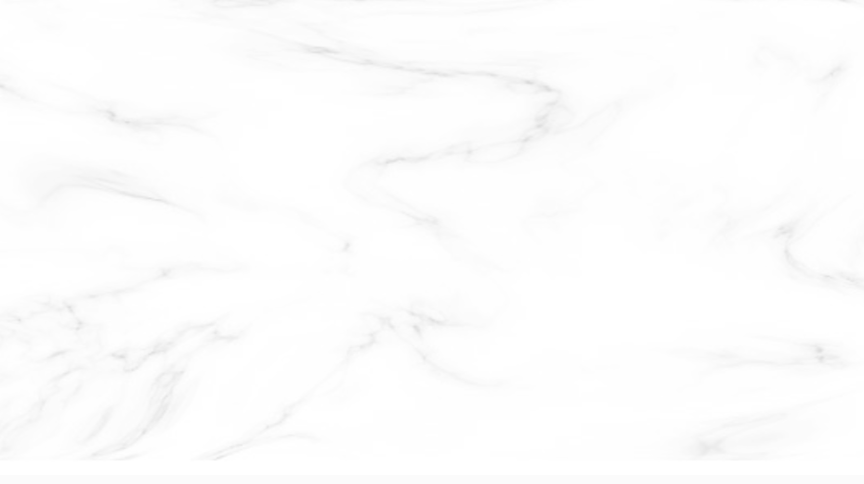 Part 01
Please enter the title
Life isn't about waiting for the storm to pass. it's about learning to dance Life isn't it's about learning to dance in the rain.
Add the title content
YOUR TITLE HERE
Add the page title content
Please add specific content here, the text as simple as possible, simple description can be, do not have to be too cumbersome, pay attention to the beauty of the board。
48.
52.
Title text content
Title text content
ENTER THE TITLE HERE
ENTER THE TITLE HERE
Short Text Here
Short Text Here
Add the title content
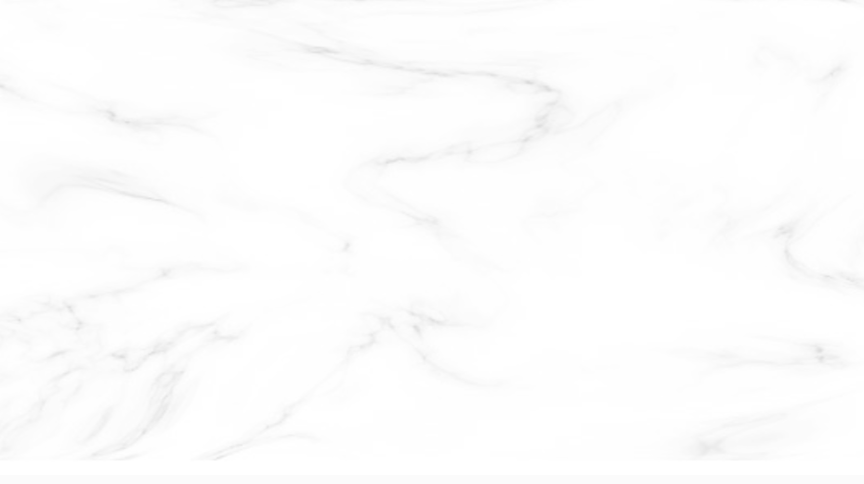 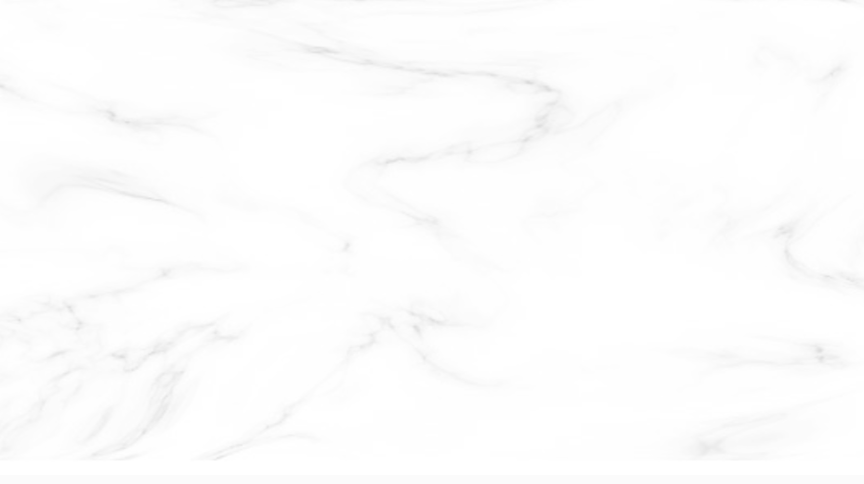 YOUR TITLE HERE
YOUR TITLE HERE
Lorem ipsum dolor sit amet, consectetur adipiscing elit. Nulla imperdiet volutpat dui at fermentum
Lorem ipsum dolor sit amet, consectetur adipiscing elit. Nulla imperdiet volutpat dui at fermentum
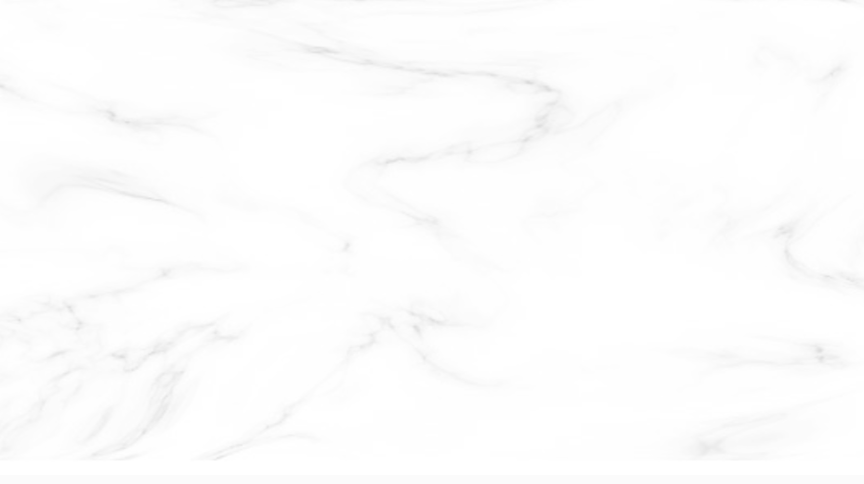 Enter your title
Our Company
Please enter text here. Please enter text here. Please enter text here. Please enter text here.
After your content is typed here, or by copying your text, select Paste in this box and choose to keep only the text.
68
568
Enter your title
Enter your title
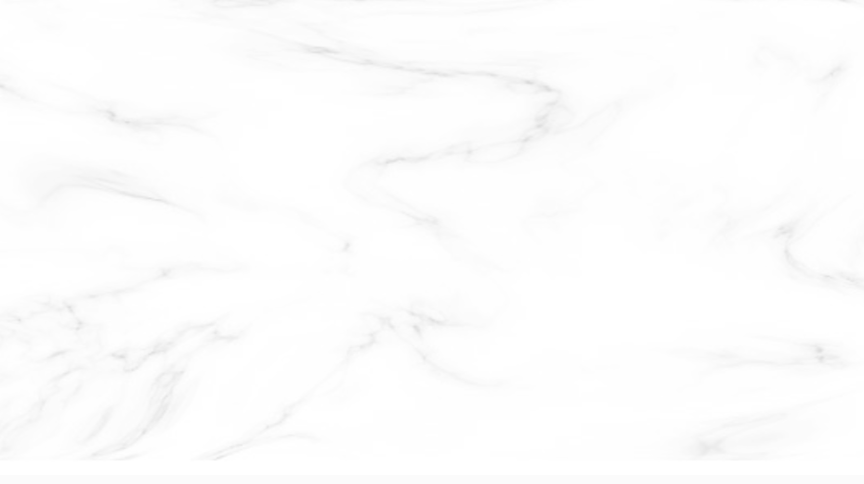 THE PRODUCT
Please enter text here. Please enter text here. Please enter text Please enter text Please enter text Please enter text Please enter text
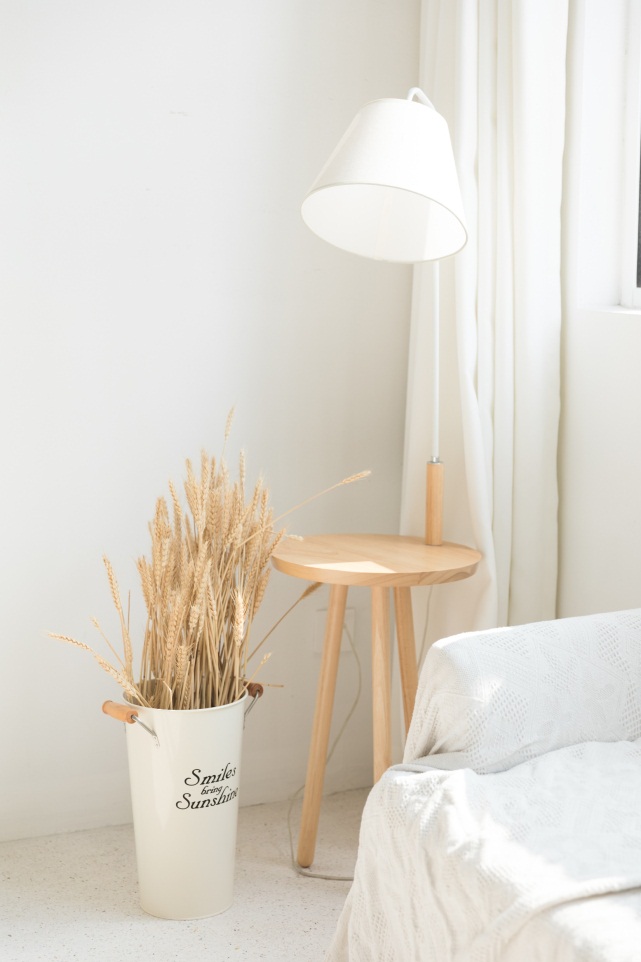 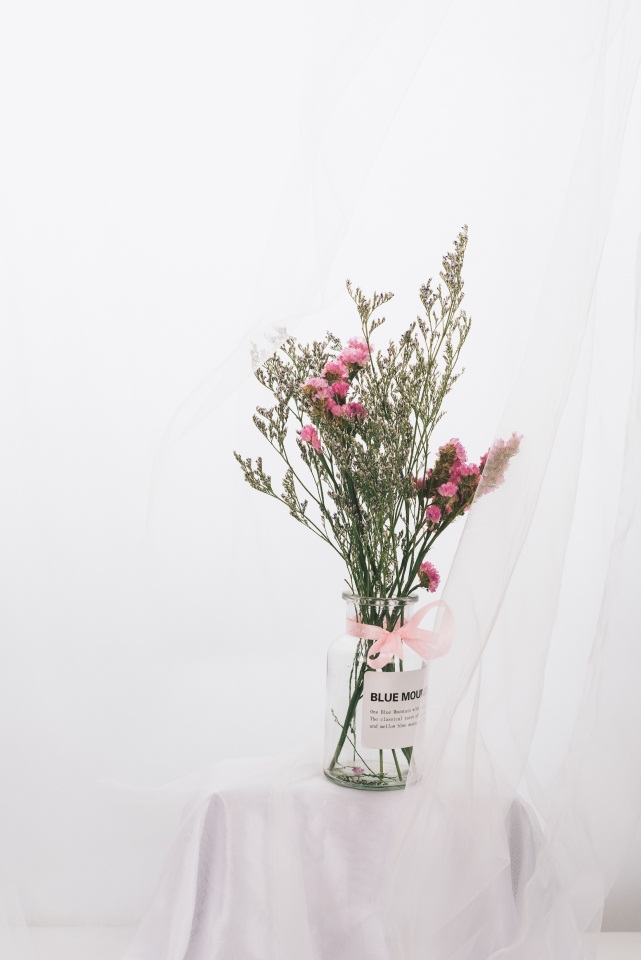 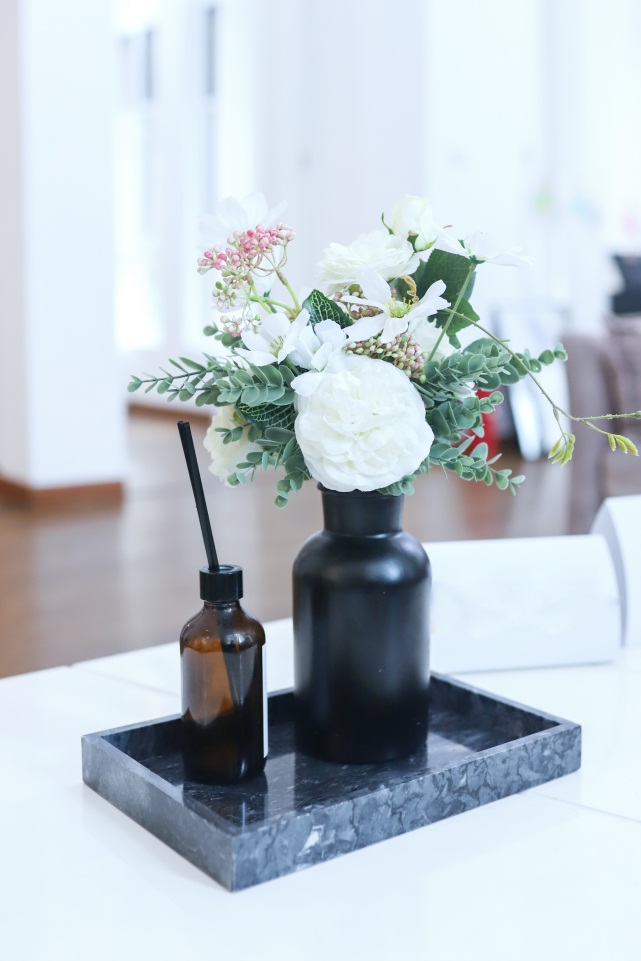 Add the title content
content1
content1
Phenomenon whereby something new and somehow valuable
Phenomenon whereby something new and somehow valuable
89,750
content1
Enter the title
content1
Phenomenon whereby something new and somehow valuable
Phenomenon whereby something new and somehow valuable
Lorem ipsum dolor sit amet, consectetur adipiscing elit nulla imperdiet volutpat dui at fermentum.
B.
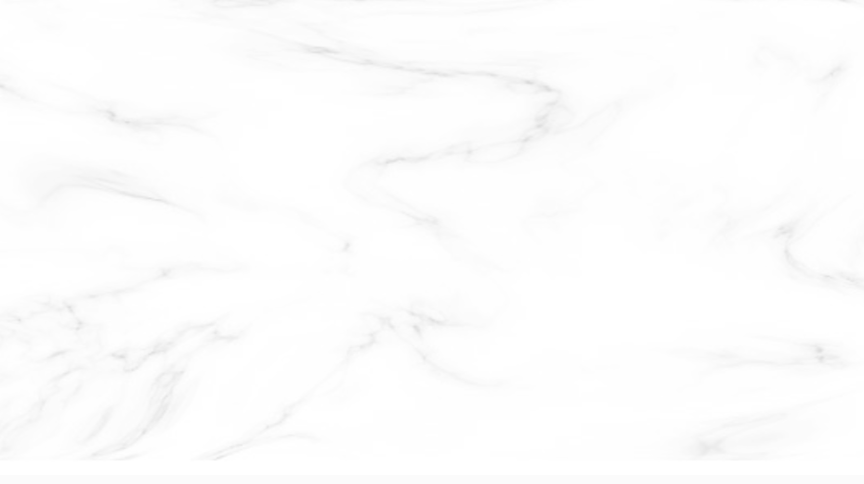 Part 02
Please enter the title
Life isn't about waiting for the storm to pass. it's about learning to dance Life isn't it's about learning to dance in the rain.
A
YOUR TITLE HERE
B
Lorem ipsum dolor sit amet, consectetur adipiscing elit. Nulla imperdiet volutpat dui at fermentum
Please add specific content here, the text as simple as possible, simple description can be, do not have to be too cumbersome, pay attention to the beauty of the board。
D
YOUR TITLE HERE
Lorem ipsum dolor sit amet, consectetur adipiscing elit. Nulla imperdiet volutpat dui at fermentum
C
Please add specific content here, the text as simple as possible, simple description can be, do not have to be too cumbersome, pay attention to the beauty of the board。
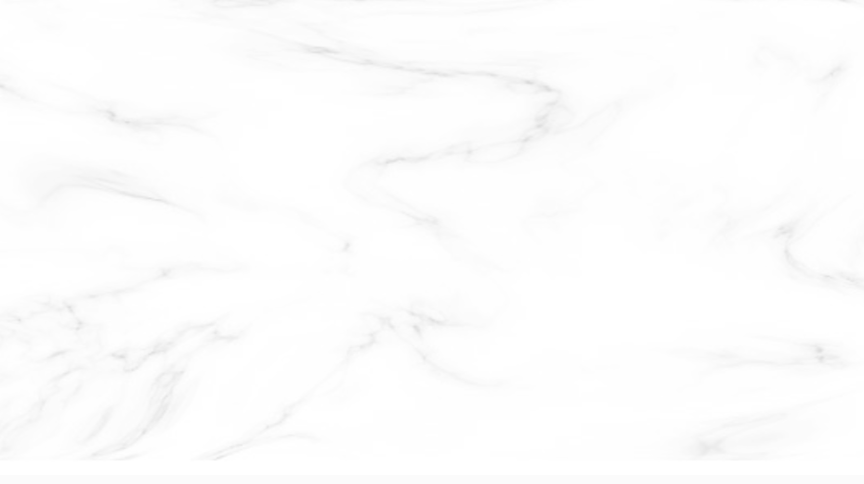 YOUR TITLE HERE
Add the page title content
Please add specific content here, the text as simple as possible, simple description can be, do not have to be too cumbersome, pay attention to the beauty of the board。
36.
48.
Short Text Here
Short Text Here
Add the title content
2016/08
NEW EVENT
Conveniently iterate top-line alignments for wireless metrics.
2017/08
NEW EVENT
Conveniently iterate top-line alignments for wireless metrics.
2021/08
NEW EVENT
Conveniently iterate top-line alignments for wireless metrics.
20XX/08
NEW EVENT
Conveniently iterate top-line alignments for wireless metrics.
This is a sample letter that has been placed to demonstrate the typing format on the letterhead design. When positioned properly. This is a sample letter that has been placed to demonstrate the typing format on the letterhead design. When positioned properly.
C.
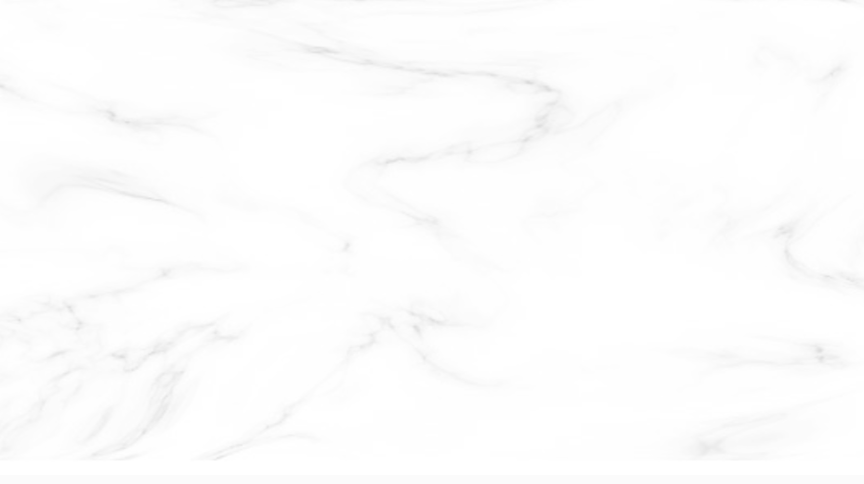 Part 03
Please enter the title
Life isn't about waiting for the storm to pass. it's about learning to dance Life isn't it's about learning to dance in the rain.
Add the title content
75%
2017
60%
Phenomenon whereby something new and somehow valuable
50%
47%
42%
2018
Phenomenon whereby something new and somehow valuable
2020
01
02
03
04
05
Phenomenon whereby something new and somehow valuable
Add a title
Add a title
Add a title
Add a title
Add a title
2
3
1
Add text
Add text
Add text
Add the title content
Enter heretext
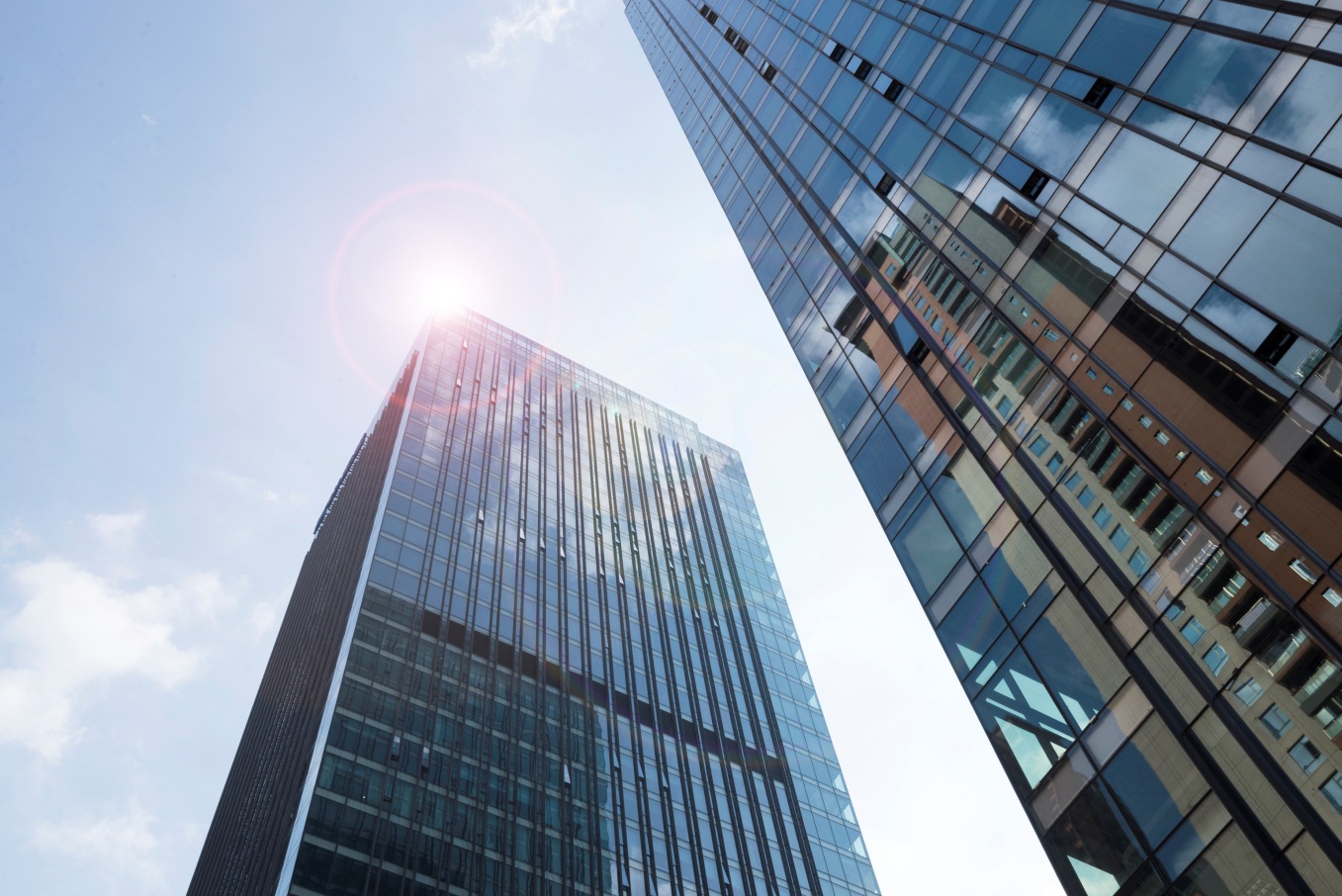 Enter heretext
Enter heretext
Add the title content
Add totitle

Please add detailed description text here to try to match the style of the title text language, and the language description as concise and vivid as possible.
Add totitle

Please add detailed description text here to try to match the style of the title text language, and the language description as concise and vivid as possible.
Add totitle

Please add detailed description text here to try to match the style of the title text language, and the language description as concise and vivid as possible.
Add totitle

Please add detailed description text here to try to match the style of the title text language, and the language description as concise and vivid as possible.
Add the title content
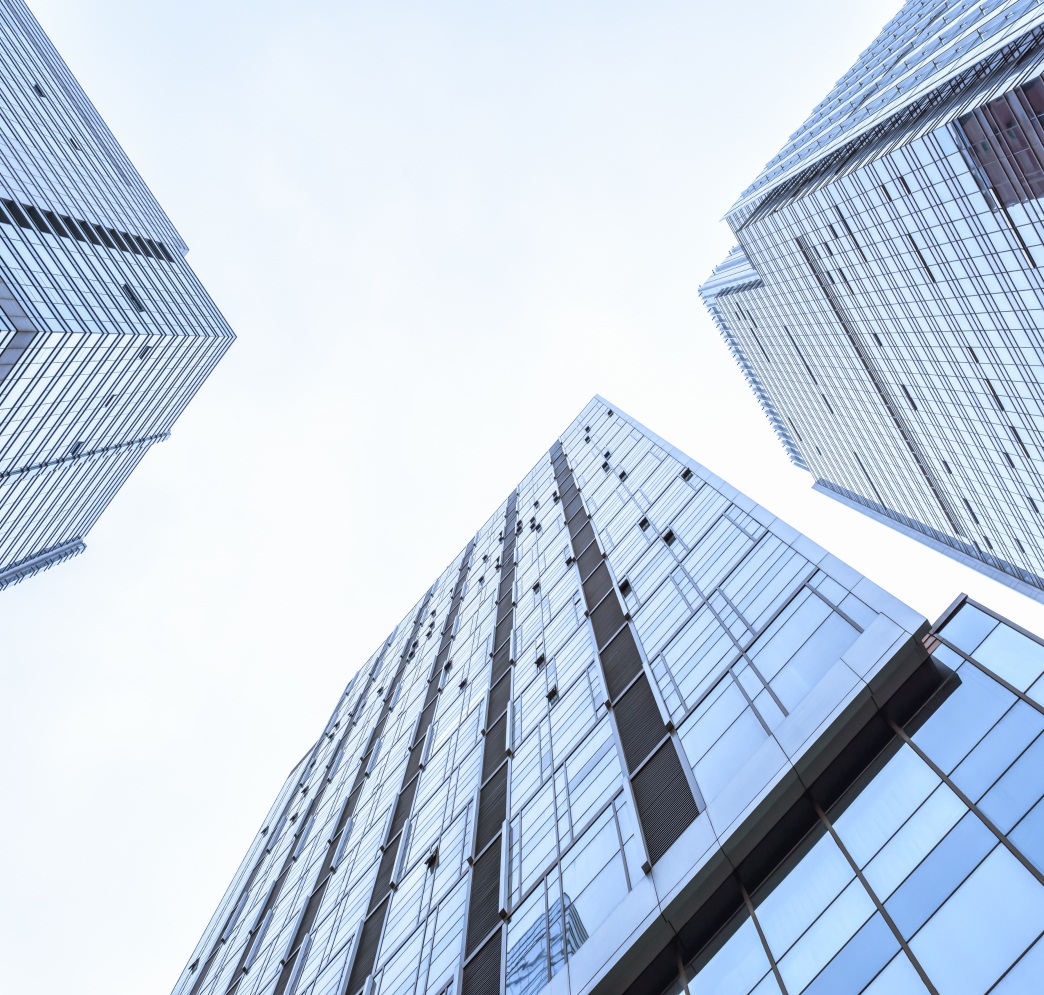 The title text
The title text
lorem ipsum dolor sit amet, ea commodoconsequat.
lorem ipsum dolor sit amet, ea commodoconsequat.
lorem ipsum dolor sit amet, consectetur adipisicing elit, sed ea commodoconsequat.
45%
lorem ipsum dolor sit amet, consectetur adipisicing elit, sed ea commodoconsequat.
85%
PPTtemplate http://www.1ppt.com/moban/
D.
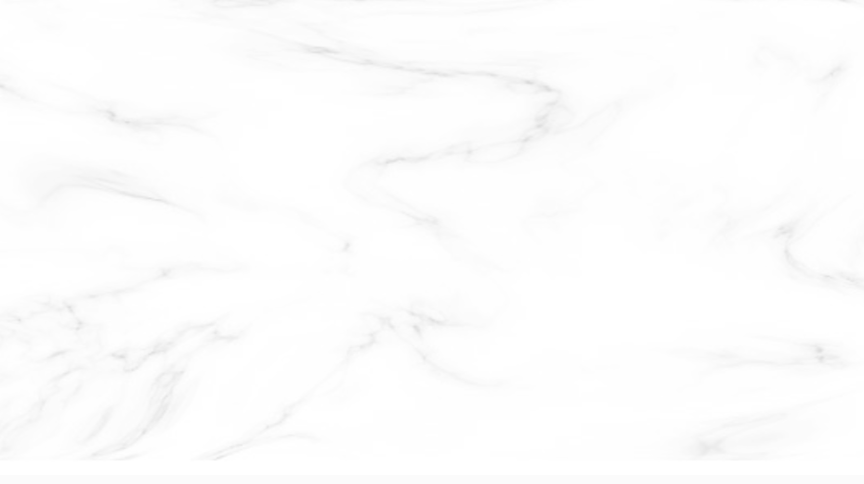 Part 04
Please enter the title
Life isn't about waiting for the storm to pass. it's about learning to dance Life isn't it's about learning to dance in the rain.
Add the title content
Please enter your text herecontent
Please enter your text herecontent
95%
25%
Enter the title
Enter the title
Enter the title
Enter the title
Please enter your text herecontent
Please enter your text herecontent
85%
45%
Add the title content
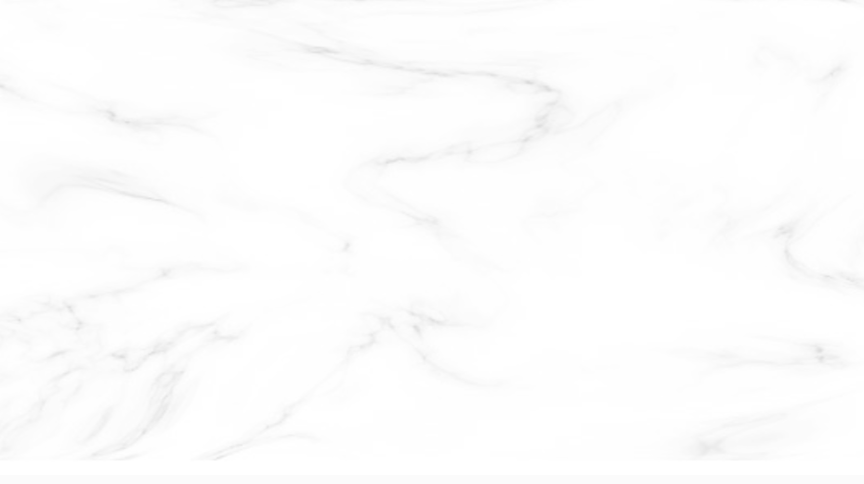 YOUR TITLE HERE
Add the page title content
YOUR TITLE HERE
Please add specific content here, the text as simple as possible, simple description can be, do not have to be too cumbersome, pay attention to the beauty of the board。
This is a sample letter that has been placed to demonstrate the typing format on the letterhead design. When positioned properly. This is a sample letter that has been placed to demonstrate the typing format on the letterhead design. When positioned properly.
65.
98.
Short Text Here
Short Text Here
Add the title content
Enter the title
Enter the title
Please enter text here. Please enter text here. Please enter text here. Please enter text here. Please enter
Please enter text here. Please enter text here. Please enter text here. Please enter text here. Please enter
Enter the title
Enter the title
520,750
Please enter text here. Please enter text here. Please enter text here. Please enter text here. Please enter
Please enter text here. Please enter text here. Please enter text here. Please enter text here. Please enter
Add the title content
Enter the title
Please enter text here. Please enter text here. Please enter text here. Please enter text here.
Enter the title
Please enter text here. Please enter text here. Please enter text here. Please enter text here.
Add the title content
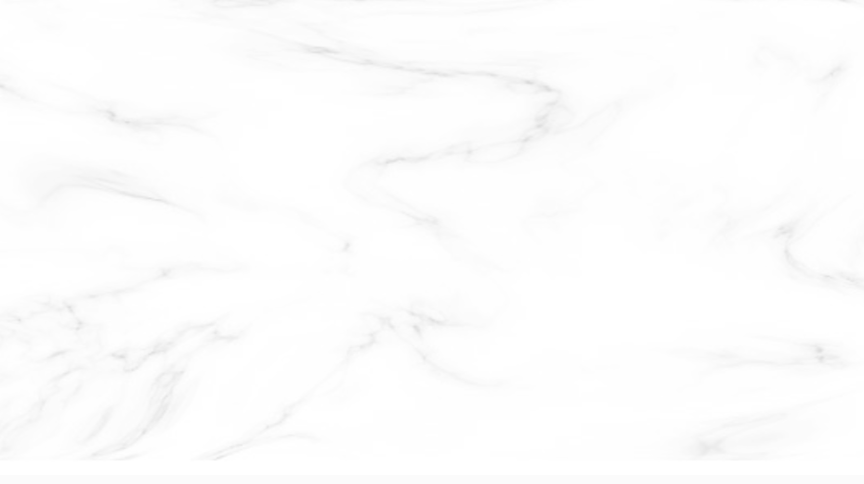 Enter the title
Enter the title
Enter the title
Please enter text here. Please enter text here. Please enter text here. Please enter text here. Please enter text here. Please enter text here
Please enter text here. Please enter text here. Please enter text here. Please enter text here. Please enter text here. Please enter text here
Please enter text here. Please enter text here. Please enter text here. Please enter text here. Please enter text here. Please enter text here
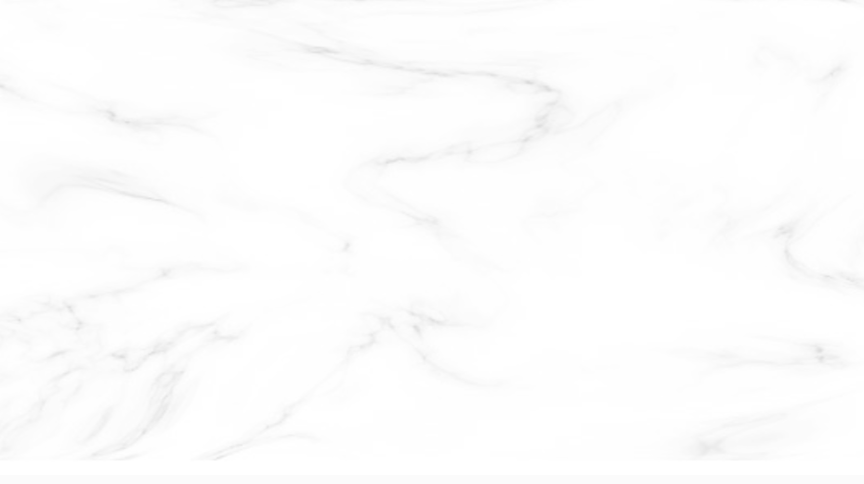 Thank you